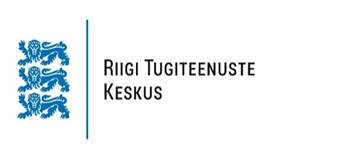 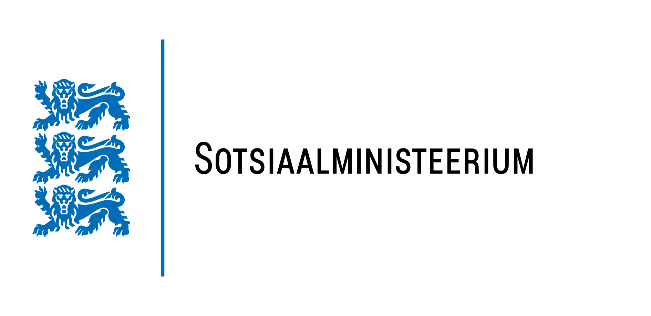 Taotluse menetlemise protsess ja nõuded taotlusele ning taotlejale (sh. partnerile)
Liina Breicis
Riigi Tugiteenuste Keskus
12.08.2020
Projektikoordinaator
Nõuded taotlejale, partnerile ja taotlusele
Taotleja on Eestis registreeritud avalik-õiguslik juriidiline isik või äriline või mitteäriline eraõiguslik juriidiline isik, sh valitsusväline organisatsioon või Eestis tegutsev valitsustevaheline organisatsioon
Projekti partneriks on juriidiline isik, kelle asukohamaa on kas Eesti, Norra, mõni teine abisaajariik (Bulgaaria, Horvaatia, Küpros, Tšehhi, Ungari, Läti, Leedu, Malta, Poola, Rumeenia, Slovakkia, Sloveenia) või Venemaa ning, kes on allkirjastanud punktis 15.4 nõuetele vastava projekti partneri kinnituskirja (lisa 2)
Nõuded taotlusele:
E-keskkonnas
Allkirjastatud esindusõigusliku isiku poolt
Partneri andmed ning roll- (kui on) + meeskonna liikmete taust ja tööprotsesside kirjeldused
Tegevuste elluviimis koht on Eesti või projektipartneri asukohariik
Toetuse summa ja osakaal abikõlblikest kuludest vastab korrale ja tegevused tehakse abikõlblikkuse perioodil
Taotluse juurde lisatavad dokumendid:
Meeskonnaliikmete CV-d
Loovlahenduste kontseptsioon (loovnäidete ja visuaalide eskiisidega) (eraldi dokument)
Kampaania meediastrateegia koos meediaplaaniga (eraldi dokument)
Lühifilmi ideekavand (info võib esitada taotluses)
Lühifilmi näitamise kava+ juhendmaterjalid
Teavitustegevuste kontseptsiooni, aja- ning tegevuskava
Projekti eelarve (lisa 1)
Volikiri (kui on vaja)
Projekti partneri  kaaskiri (kui on)
[Speaker Notes: taotluses on kirjeldatud taotleja ja projekti partneri tausta ja rolle, samuti meeskonnaliikmete tausta, pädevust, rolle (sh vastavust punktides 6.6 sätestatud nõuetele) ning meeskonnaliikmetega seotud tööprotsesse, perevägivallast ja soolisest vägivallast teadlikkuse tõstmise kampaania loovlahendust ja meediastrateegiat, perevägivalla teemalisi lühifilme lastele ja noortele ning neid toetavaid juhendmaterjale/õppevahendeid ja nende näitamise, tutvustamise ning levitamise kava, teadlikkuse tõstmise tegevusi prostitutsiooni ja seksuaalse ekspluateerimise eesmärgil toime pandava inimkaubanduse teemadel, sh kontseptsiooni, aja- ning tegevuskava, projektitaotluses toodud tegevuste oodatavate tulemuste mõõdetavust, projekti uuenduslikkust ja lisaväärtust, riskitegurite hindamist ja maandamist ning projekti majanduslikku tõhusust;]
Toetuse taotlemine ja menetlemine
Kontaktisikud: Kelly Poopuu, Liina Breicis, Pille Penk
Projektitaotluste esitamise tähtaeg on 30.09.2020 kell 17:00 kohaliku aja järgi
Kogu kirjavahetus käib läbi e-toetuste keskkonna postkasti
Esitada võib vaid ühe taotluse
Peale tähtaja lõppemist suletakse taotlusvoor- hilinenud taotlusi vastu ei võeta!
Esmane vastavuskontroll 10 tööpäeva jooksul
Menetlemise käigus võidakse nõuda taotlejalt selgitusi ja lisadokumente või taotluse parandamist
Igat taotlust hindab kaks erapooletut, sõltumatut ja usaldusväärset eksperti.
Eksperdid annavad hindeid eraldiseisvalt hiljemalt 10 tööpäeva jooksul taotluse hindamiseks saamisest
Taotlus, mille hindamistulemus on alla 50% maksimumtulemusest, tehakse rahuldamata jätmise otsus
Projektide pingerida edastatakse vähemalt 3 liikmelisele programmioperaatori poolt moodustatud hindamiskomisjonile
Hindamiskomisjon vaatab taotlused läbi 15 tööpäeva jooksul
Otsuse vormistamine ja teavitamine 10-15 tööpäeva jooksul (e-toetuse keskkonna kaudu)
Toetuse saaja ja partneri kohustused
Toetuse saaja (sh partner) järgib hankemenetluse puhul riigihangete korraldamise üldpõhimõtteid, kasutades rahalisi vahendeid säästlikult ja otstarbekalt (RHS § 3)
Võtab kirjalikku taasesitamist võimaldavas vormis vähemalt kolm hinnapakkumust, kui teenuse, asja või ehitustöö eeldatav maksumus ilma käibemaksuta on 5000 eurot või rohkem;
Peab arvestust projekti kestel projekti tegevustega teenitud tulude kohta
Annab jooksvalt infot projekti elluviimise ja tulemuste saavutuste kohta
Võimaldab teostada kohapealse kontrolli/auditi
Dokumentide säilitamise kohustus vähemalt kuni 31.12.2028;
Korraldab vähemalt 2 projekti tegevusi ja tulemusi kajastavat avalikku üritust (ava-ja lõpuseminar või pressikonverents)
Loob eestikeelse + ingliskeelse projekti kodulehe, kus kajastatakse kõiki olulisemaid projektiga soetud tegevusi, üritusi, tulemusi ja muid andmeid.
Logode kasutamine infopäevadel, seminarid, trükised, üritused, meeneid jne (EMP logo)
Vähese tähtsusega riigiabi- ei tohi ületada 200 000 eurot
[Speaker Notes: Kohapealne kontroll RÜ 1 kord, auditi korras ei oska öelda, tehakse valimi põhjal


Vähese tähtsusega riigiabi:
Käesoleva taotlusvooru raames jagatavat toetust võidakse käsitleda kui vähese tähtsusega riigiabi vastavalt Euroopa Komisjoni määruse (EL) nr 1407/2013 artiklile 3. 

Kui toetus on käsitletav vähese tähtsusega abina Euroopa Komisjoni määruse (EL) nr 1407/2013 alusel, ei tohi ettevõtjale antav abi mis tahes kolme eelarveaasta pikkuse ajavahemiku jooksul koos käesolevast taotlusvoorust taotletava toetusega ületada kokku 200 000 eurot.]
Tänan kuulamast!